Календарь лесной жизни Вита́лия Биа́нки
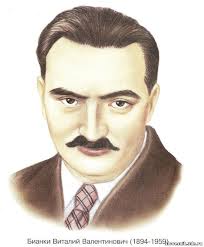 Вита́лий Валенти́нович Биа́нки — русский писатель, автор многих произведений для детей. (30 января (11 февраля) 1894 — 10 июня 1959
Немного истории жизни писателя.
Его отец — Валентин Львович Бианки был учёным и работал в энтомологическом отделении Зоологического музея Академии наук. Известно, что род Бианки в России появился в начале XIX века. Одна ветвь рода имела швейцарские корни, другая — немецкие. Прадед Виталия был известным оперным певцом. Перед турне по Италии по просьбе своего импресарио поменял немецкую фамилию Вайс (нем. weiß означает белый) на Бианки (итальянское bianco тоже означает белый).
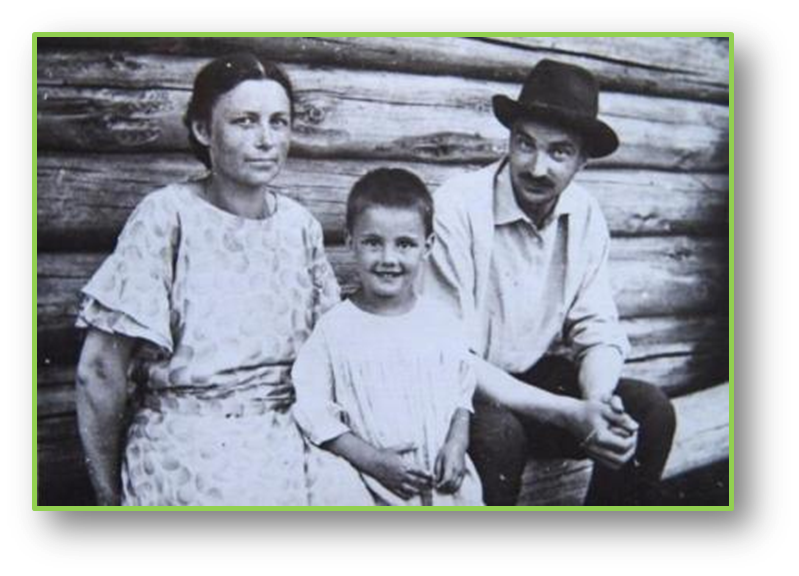 Виталий Бианки родился в Петербурге. Певучая фамилия досталась ему от предков-итальянцев.
От отца — ученого-орнитолога — талант исследователя и интерес ко всему, «что дышит, цветет и растет».
Летом семья Бианки уезжала в деревню Лебяжье. Здесь Витя впервые отправился в настоящее лесное путешествие. Было ему тогда лет пять-шесть. С тех пор лес стал для него волшебной страной, раем.
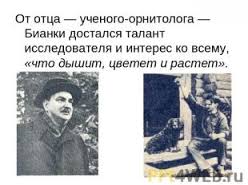 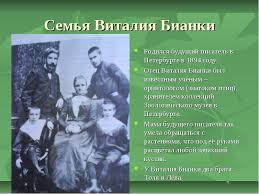 Отец работал в Зоологическом музее. И дети — трое сыновей — часто бывали в его залах. Там за стеклянными витринами замерли животные, привезенные со всего земного шара. Как хотелось найти волшебное слово, которое «оживило» бы музейных зверей. Настоящие были дома: в квартире хранителя расположился небольшой зоопарк. Интерес к лесной жизни сделал его страстным охотником. Недаром первое ружье ему подарили в 13 лет. А еще он очень любил поэзию. 
А своим главным лесным учителем Бианки считал отца. Именно он приучил сына записывать все наблюдения. Через много лет они преобразились в увлекательные рассказы и сказки.
В молодости играл в футбольных командах Санкт-Петербурга в играх чемпионата города. Выступал за клубы «Петровский» , «Нева» , «Унитас» .
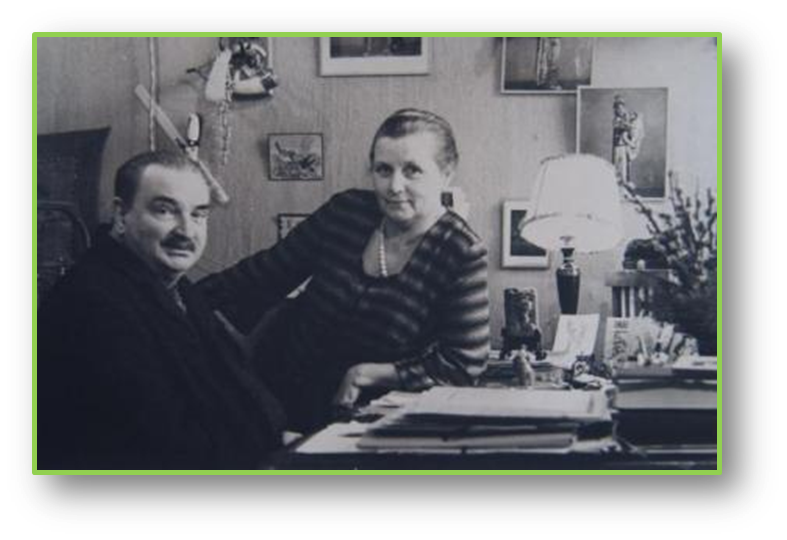 В 1916 году Виталия призвали в армию. Окончил ускоренные курсы Владимирского военного училища и в чине прапорщика был направлен в артиллерийскую бригаду.
В феврале 1917 года солдаты избрали его в Совет солдатских и рабочих депутатов. Летом 1918 года Бианки стал работать в самарской газете «Народ».
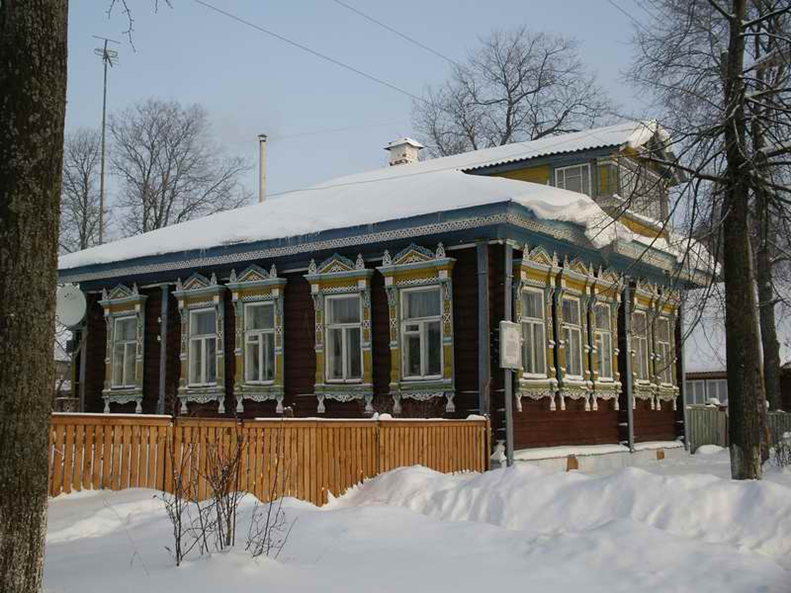 Дом в Бийске, в котором Бианки жил в 1921-1922 г. В этом доме  он написал свою "Лесную Газету".
После установления советской власти в Бийске Бианки стал работать в отделе народного образования по музейной части. А дополнительно был назначен заведующим музеем. Позднее стал также и преподавателем школы имени III Коминтерна. Бианки был активным участником Бийского общества любителей природы, читал в Алтайском народном университете лекции по орнитологии. 
Живя в Бийске организовал две научные экспедиции на Телецкое озеро.
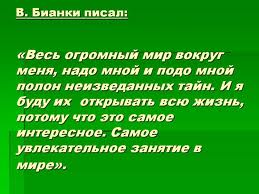 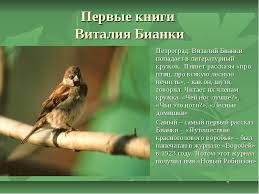 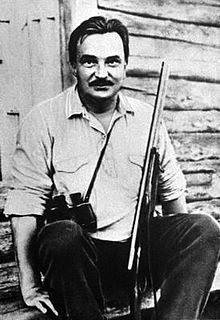 Растения и животные, леса и горы, моря, ветры, дожди, зори - весь мир вокруг нас говорит с нами всеми голосами…. 
Есть люди, которые переводят на наш человеческий язык - язык любви к полной красоты и чудес нашей вселенной эти голоса. 
Виталий Бианки
Тридцать пять лет писал  Бианки о лесе. Это слово часто звучало в названиях его книг: «Лесные домишки», «Лесные разведчики». Повести, рассказы, сказки Бианки своеобразно соединили в себе поэзию и точное знание. Последние он даже называл по-особенному: сказки-несказки. В них нет волшебных палочек или сапог-скороходов, но чудес там не меньше. О самом неказистом воробье Бианки мог так рассказать, что мы только удивляемся: оказывается, тот совсем не прост. Удалось-таки писателю найти волшебные слова, которые «расколдовали» таинственный лесной мир.
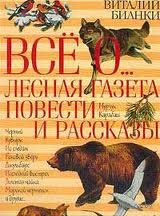 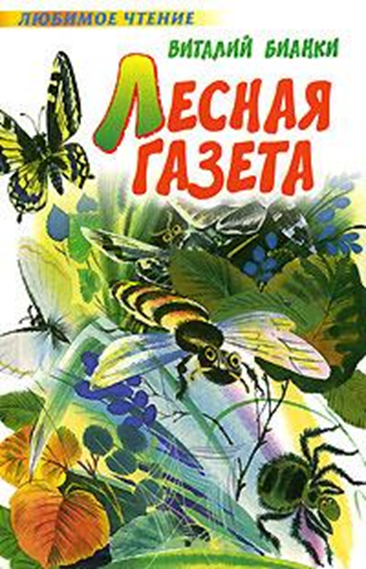 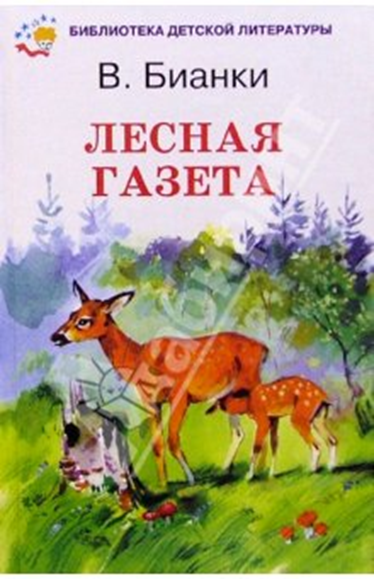 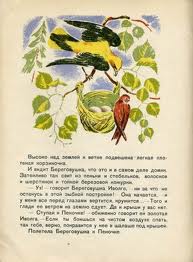 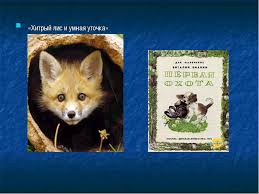 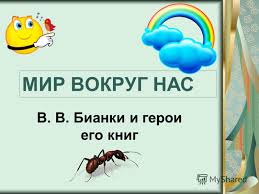 Осенью 1922-го Бианки с семьей вернулся в Петроград. Стал посещать литературный кружок, где собирались детские писатели. Сюда приходили Чуковский, Житков, Маршак. Вскоре в журнале «Воробей» был опубликован его рассказ «Путешествие красноголового воробья».  В том же, 1923 году, вышла первая книжка («Чей нос лучше»).
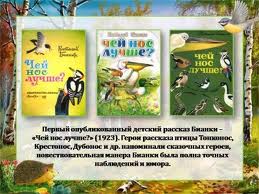 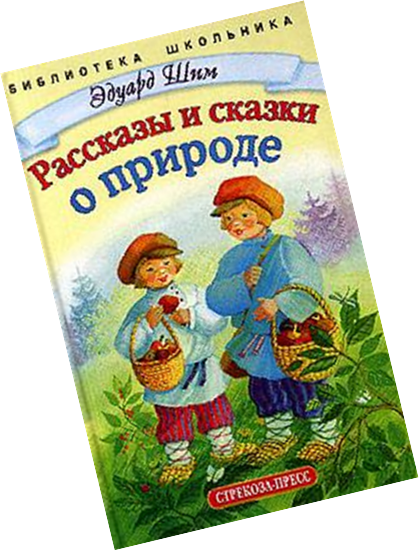 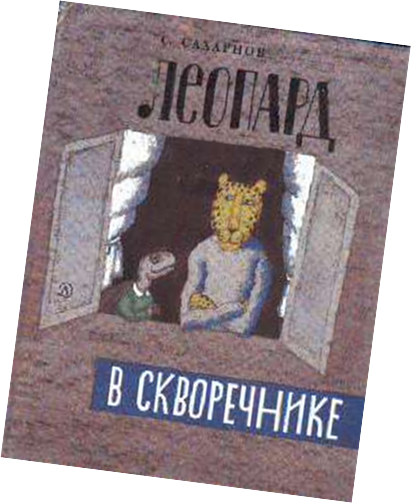 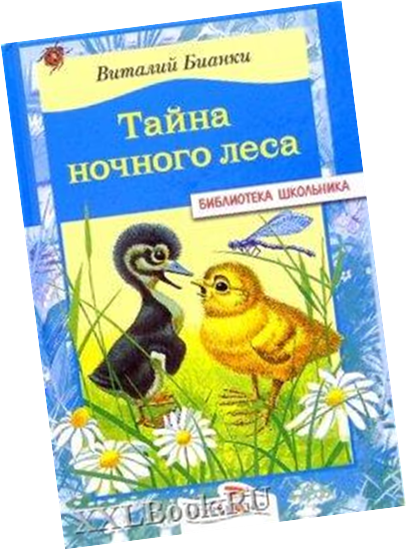 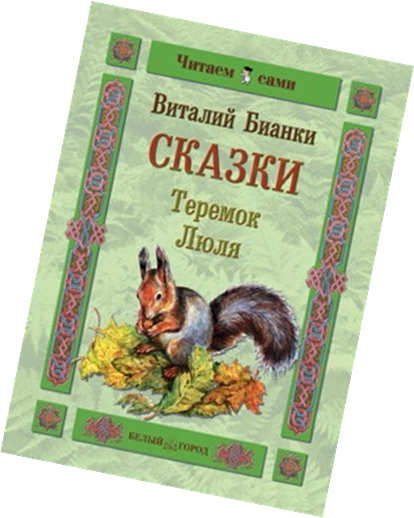 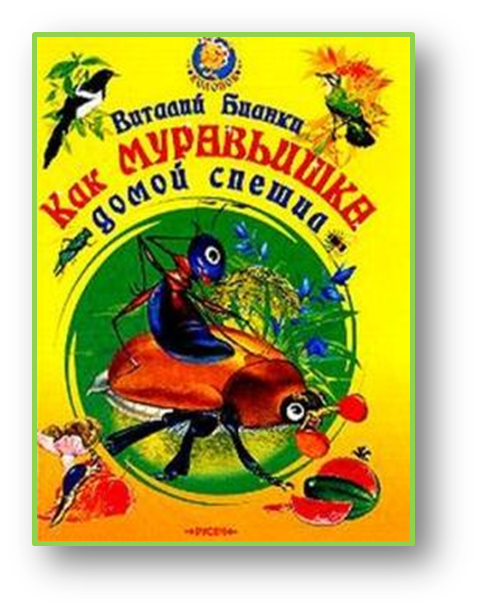 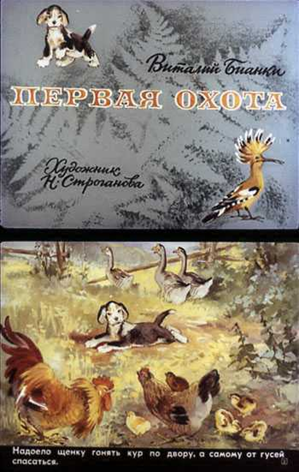 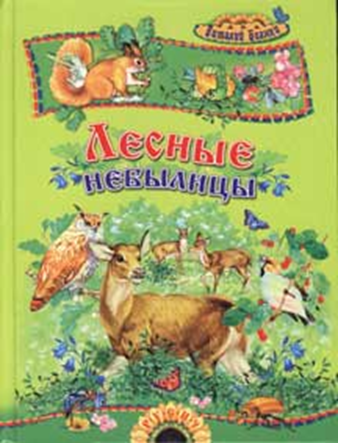 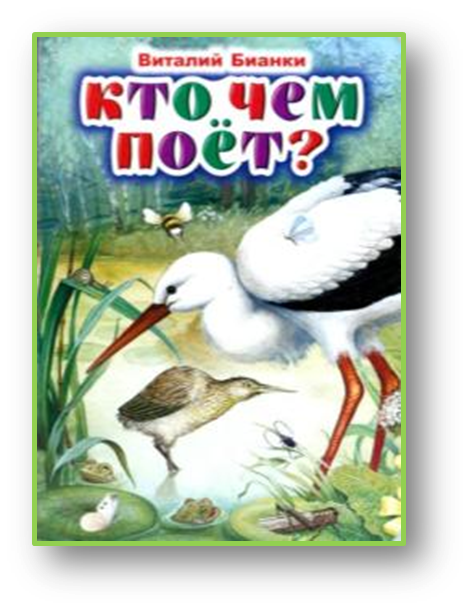 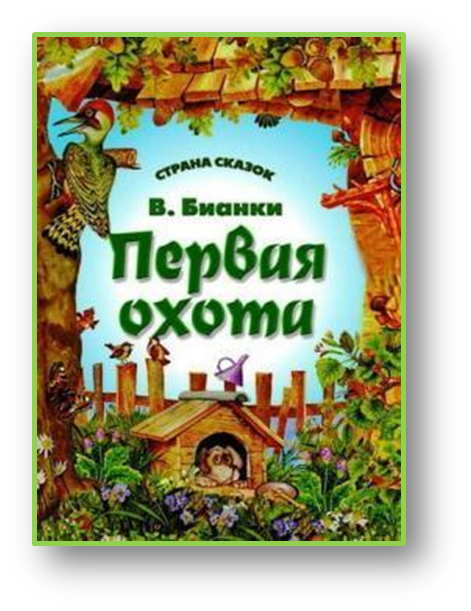 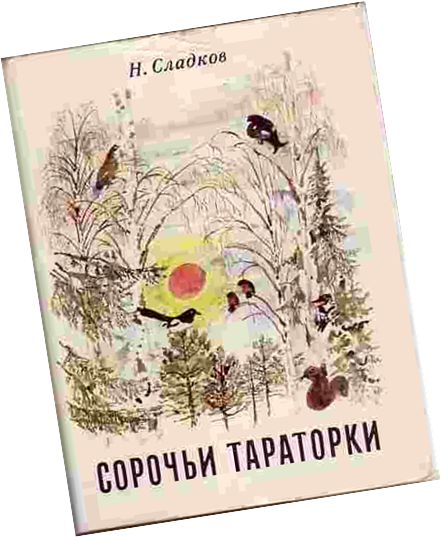 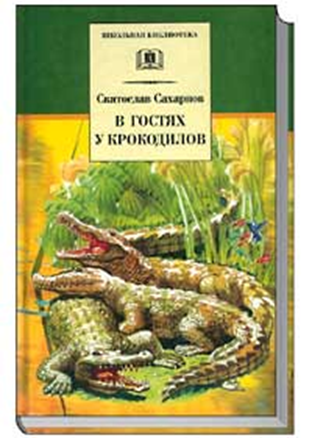 Книги Бианки раскрывают мир природы, учат проникать в её тайны. Язык лёгкий и красочный, обращён непосредственно к воображению ребёнка
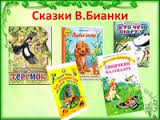 «Лесная газета на каждый год» (1-е изд., 1928) имеет оригинальную литературную форму:  с помощью газетных приёмов — телеграмма, хроника, объявление, фельетон, — дан календарь лесной жизни на каждый месяц. В ней двенадцать глав-номеров — по номеру на каждый месяц.
 Год начинается с весеннего равноденствия, 1-й месяц — с 21 марта по 20 апреля и так далее. «Лесная газета» выросла из «газетного отдела» журнала «Новый Робинзон», где Бианки из номера в номер вел  календарь природы. При жизни автора «Лесная газета» многократно дополнялась и переиздавалась. В настоящее время обычно издаётся в сокращении.
В основном Бианки открывал для себя родную природу на своей даче в Лебяжьем. На даче часто собирались представители научной общественности Петербурга.
Бианки написал более трёхсот рассказов, сказок, повестей и статей, выпустил 120 книг, которые были напечатаны общим тиражом в 40 миллионов экземпляров. В советское время книги Бианки широко использовались в детских садах и в начальной школе.
Учеником и последователем Бианки является также Н. И. Сладков.
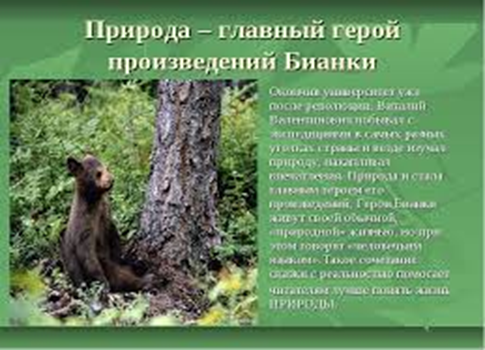 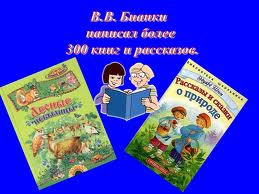 Произведения для детей.
Анюткина утка
Водяной конь
Где раки зимуют
Глаза и уши
Зеленый пруд
Как муравьишка домой спешил
Как я хотел зайцу соли на хвост насыпать
Красная горка
Кто чем поёт?
Кузяр-бурундук и Инойка-медведь
Кукушонок
Лесные домишки
Лесные разведчики
Люля
Макс
Мышонок Пик
Небесный слон
Оранжевое горлышко
Первая охота
Росянка — комариная смерть
Рыбий дом (Общий рассказ с Анной Акимкиной)
Снежная книга
Сова
Теремок
Терентий-тетерев
Хвосты
Чей нос лучше? - 1923 год
Чьи это ноги?
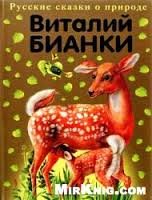 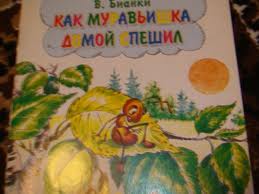 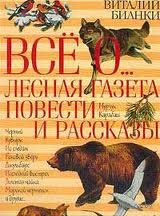 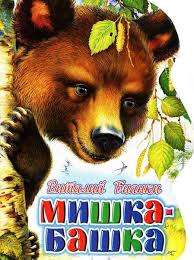 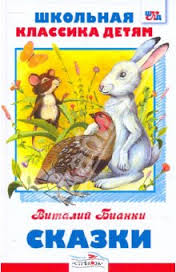 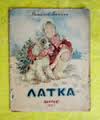 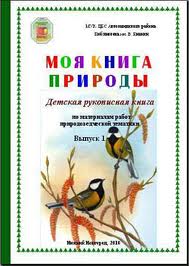 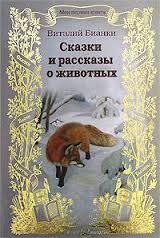 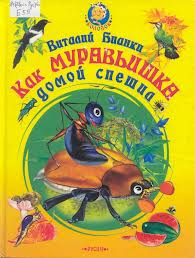 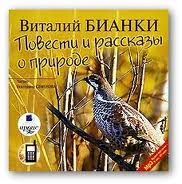 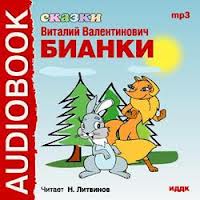 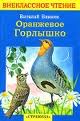 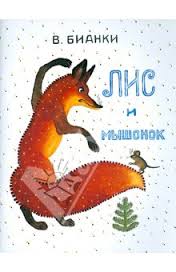 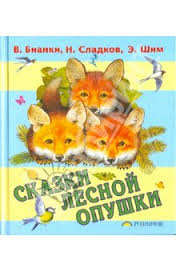 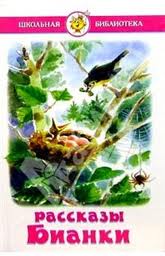 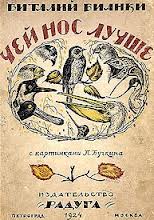 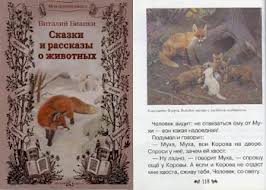 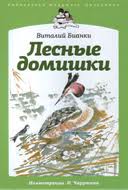 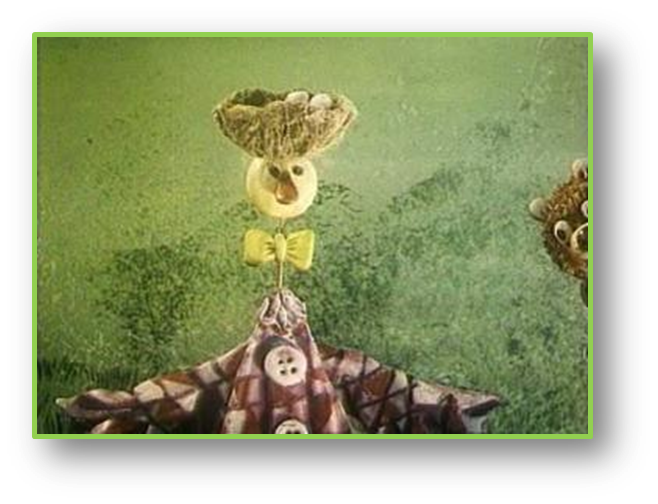 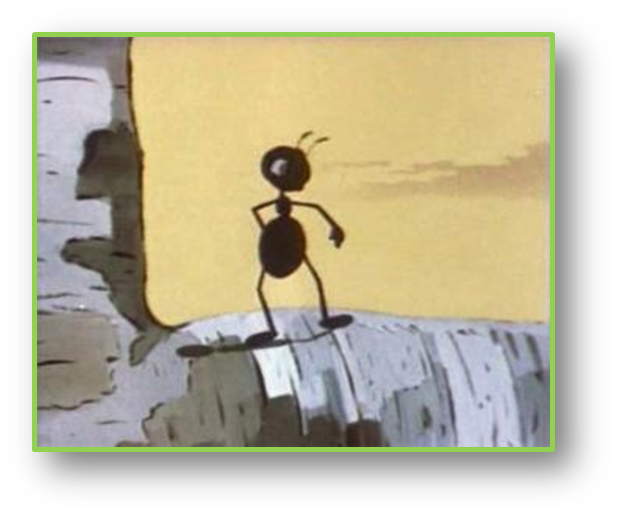 Некоторые экранизации произведений
Высокая горка (1951)
Оранжевое горлышко (1954)
Муравьишка-хвастунишка (1961)
Мышонок Пик (1978)
Путешествие муравья (1983)
Тропой бескорыстной любви (1971)
Рысь выходит на тропу (1982)
Рысь возвращается (1986)
Рысь идет по следу (1994)
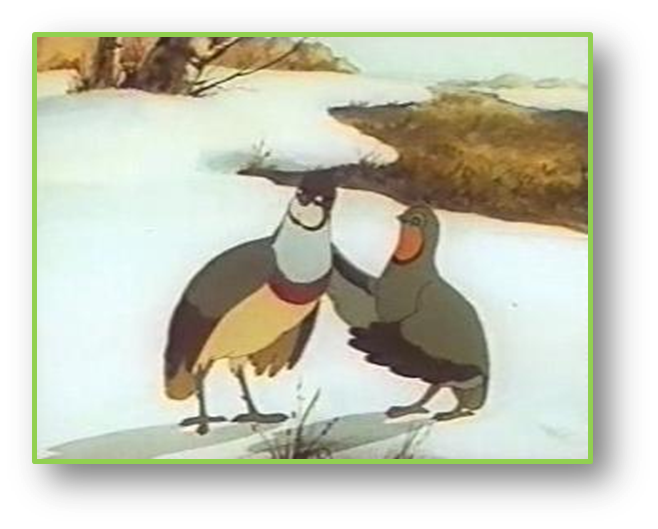 Сочинения
Лесные были и небылицы. Первое издание — 1932 год.
Повести и рассказы, Л., 1959;
Рассказы и сказки, Л., 1960;
Лесная газета на каждый год. Первое издание — 1928 год.
Морской чертёнок
Память
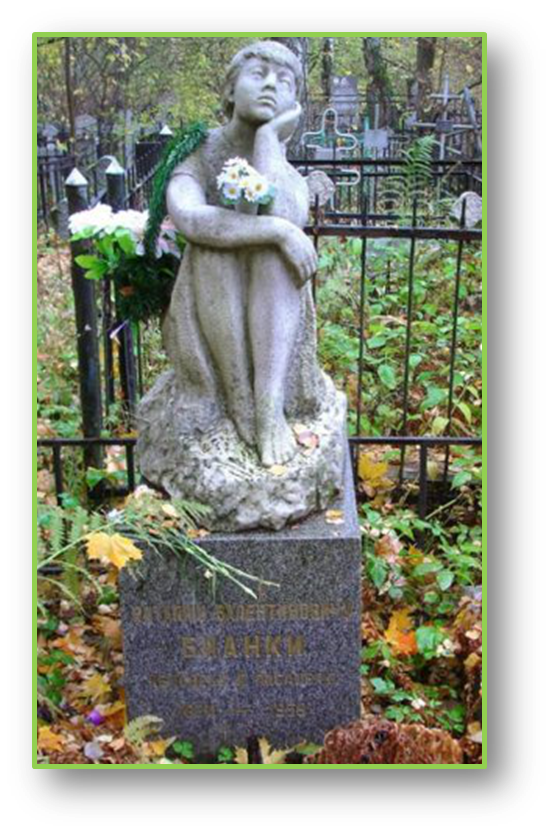 Незадолго до смерти Бианки писал в предисловии к одной из своих книг: «Я всегда старался писать свои сказки и рассказы так, чтобы они были доступны и взрослым. А теперь понял, что всю жизнь писал и для взрослых, сохранивших в душе ребенка». 
Умер в Ленинграде 10 июня 1959 г.
Имя В. В. Бианки присвоено Бийскому краеведческому музею.
В его честь названы улицы в городах Великий Новгород, Ростов-на-Дону, Оса, Боровичи, селе Чарышском.
Многие общественные детские библиотеки носят имя В. В. Бианки (в Новосибирске, Москве, Нижнем Новгороде, Великом Новгороде, Перми).
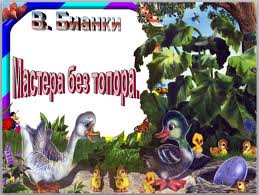 Викторина  «Угадай из какого произведения   отрывок»
.
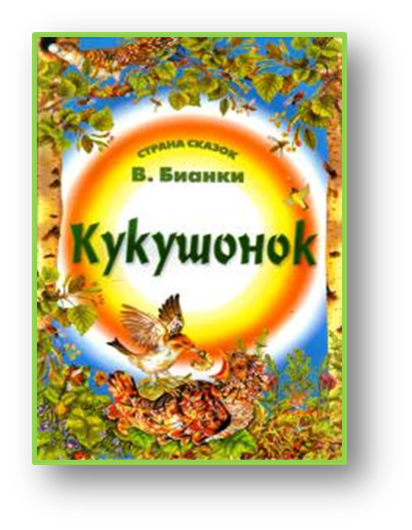 У него была очень толстая голова, большущий рот, покрытые кожицей глаза навыкате. И весь он был какой-то жилистый, нескладный. 
Мухолов сказал: 
Не нравится мне что-то этот уродец. Давай выкинем его из гнезда! 
Что ты! Что ты! - испугалась Пеструшка. 
- Не виноват же он, что таким родился
Взвизгнул Щенок, хвост поджал, повернулся - да через луг, да в подворотню. 
Забился в конуру и нос высунуть боится. 
А звери, птицы и насекомые - все опять за свои дела принялись
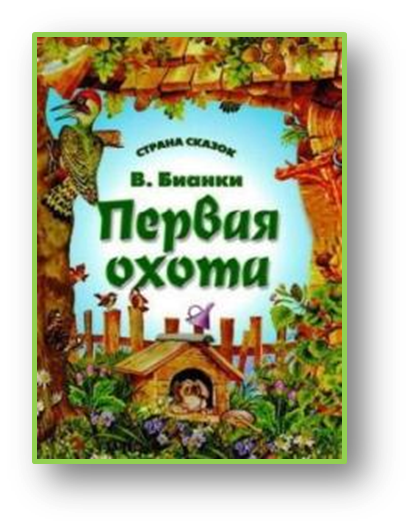 Теперь он отправился на смотрины - выбирать себе жену. Он был очень красив тогда в своем праздничном весеннем наряде. Каждая чешуйка на нем отливала серебром, спина была синяя, живот и щеки - ярко-красные, глаза - голубые.
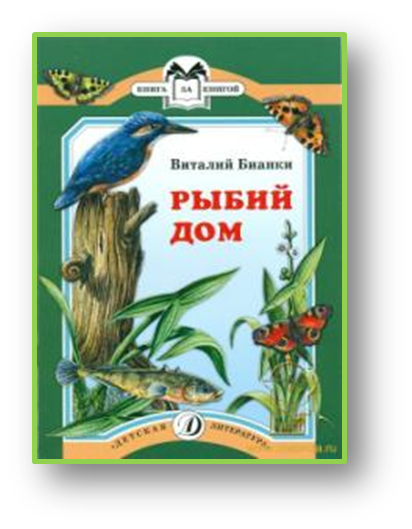 - Очень уж мне утомительно, - говорит, - пропитание себе добывать. Целый день трудишься-трудишься, ни отдыха ни покоя не знаешь, а все впроголодь живешь. Сам подумай: сколько мошек надо поймать, чтобы сытым быть. А зернышки клевать я не могу: нос у меня слишком тонок.
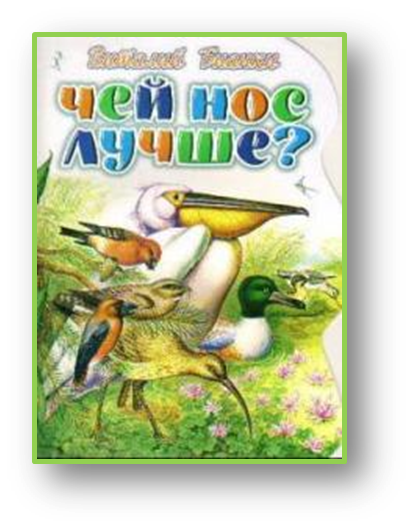 Поднял длинный клюв, застучал, затрещал одной его половинкой о другую, - то тише, то громче, то реже, то чаще: трещотка трещит деревянная, да и только! Так разошелся, что и про завтрак свой забыл
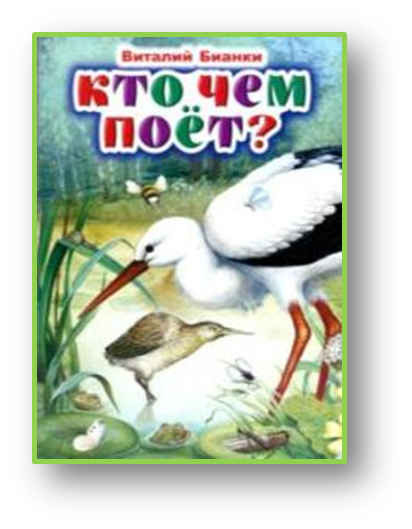 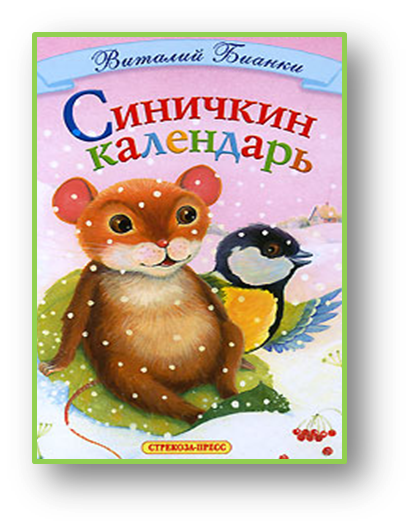 - Фу, какая ты еще маленькая! - возмутились воробьи. - Календарь - это расписание работы солнышка на весь год. Год состоит из месяцев, и январь - его первый месяц, носик года. За ним идет еще десять месяцев - столько, сколько у людей пальцев на передних лапах: февраль, март, апрель, май, июнь, июль, август, сентябрь, октябрь, ноябрь. А самый последний месяц, двенадцатый, хвостик года - декабрь. Запомнила?
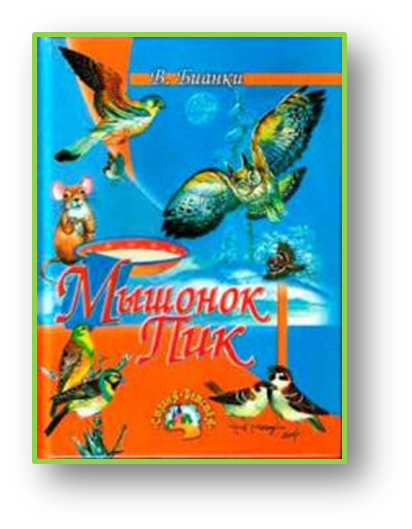 Наладили парус, посадили мышонка в долбленое суденышко и пустили по течению. Ветер подхватил кораблик и погнал его от берега. Мышонок крепко вцепился в сухую кору и не шевелился.
Спасибо за внимание!

Презентацию подготовила  библиотекарь СОШ № 5:
Ешова Гульмира Жаскайратовна